ages 5-7
Crazy Characters
Understanding algorithms
1
Today we are learning about…
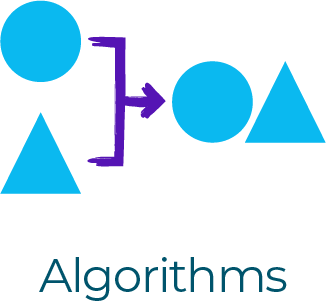 Algorithms 
I can say what an algorithm is
I can write an algorithm
I can use an algorithm
I can improve my algorithm
2
Now listen very carefully and follow my algorithm
Is yours the same as your partner’s?
Let’s look at my algorithm
3
How to draw a fluffy algorithm…
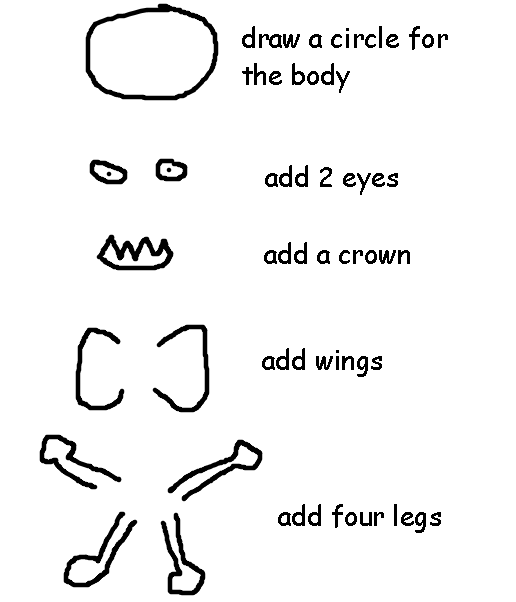 Draw a circle for the body
What is an algorithm?
Add 2 eyes
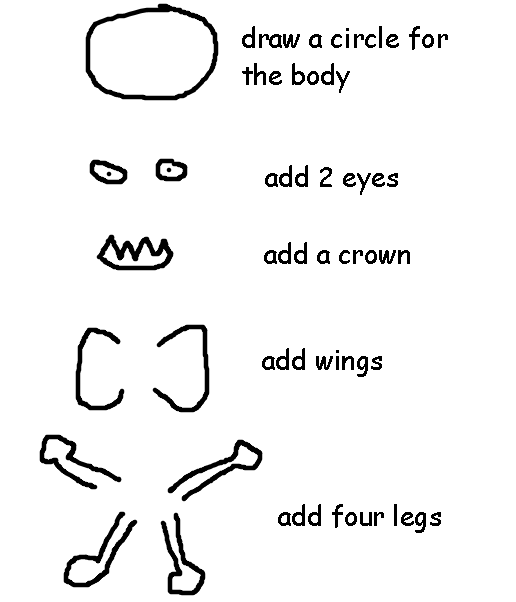 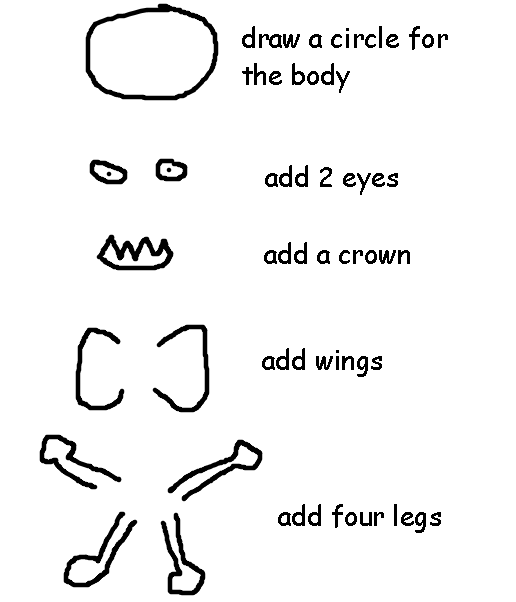 Add a crown
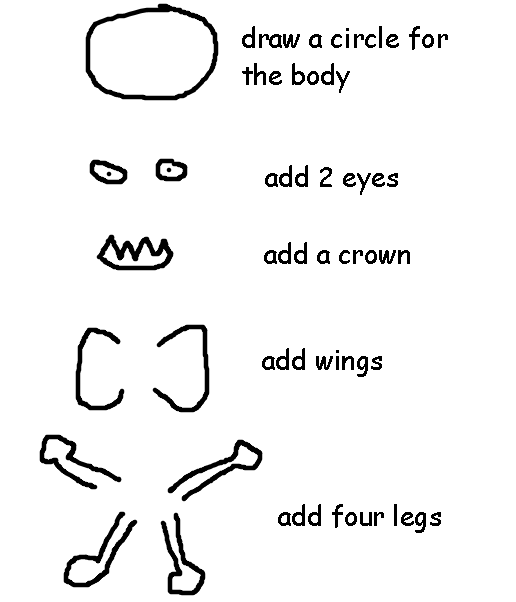 Add wings
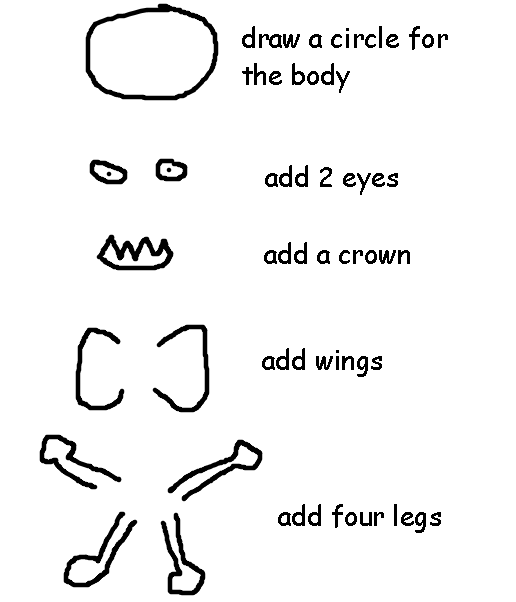 Add four legs
4
An algorithm is a list of instructions, or rules, that make something happen or work something out
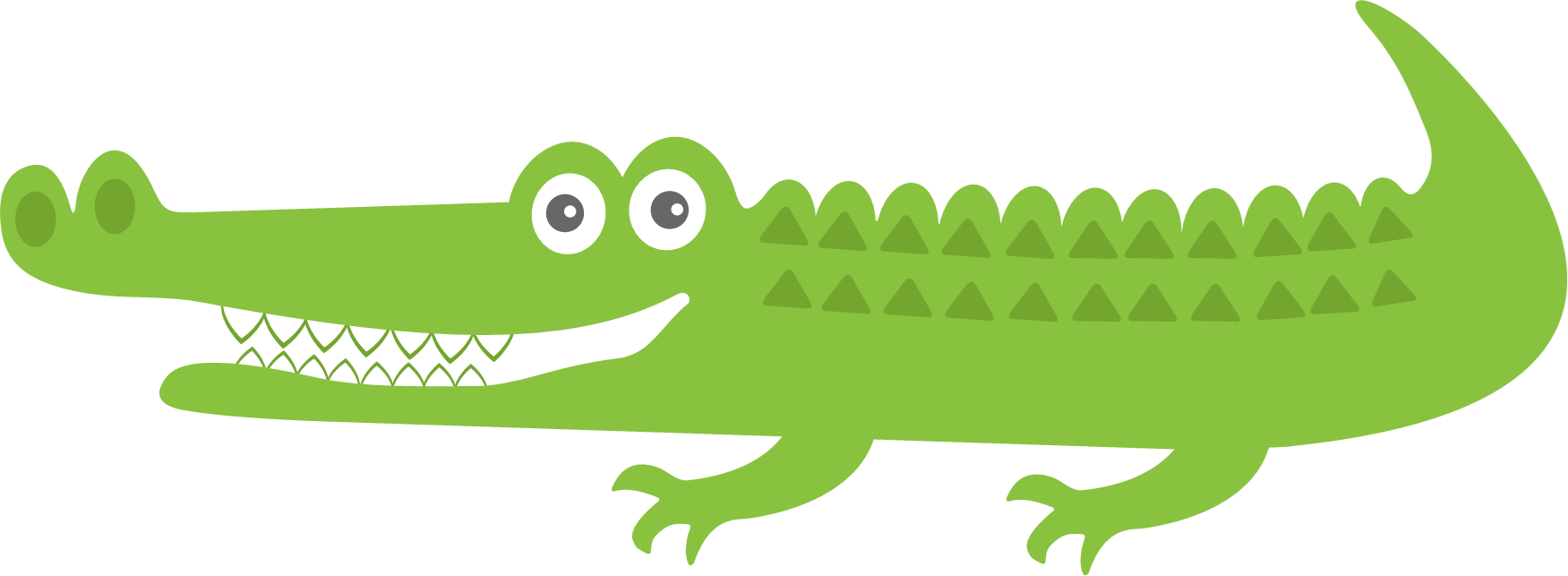 Alligator algorithm, step, step, step,
She’s very, very bossy,
But she gets things done.
How to draw a character,
How to play a game,
Alligator algorithm 1,2,3!
5
Let’s make a class Crazy Character…
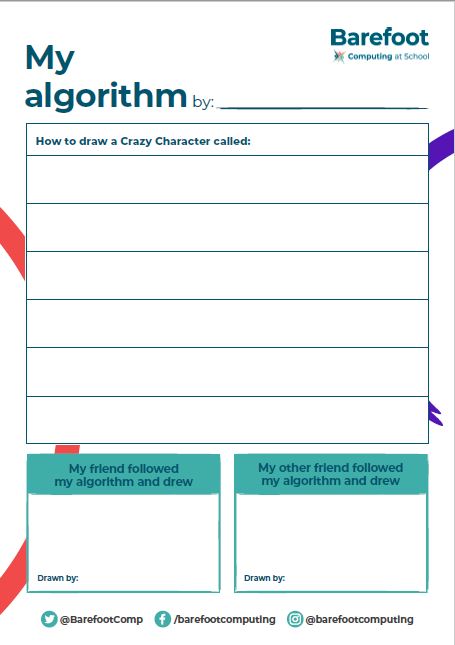 6
Now it’s your turn:
Think of a character
Write each step of your algorithm
When you have done all your steps get a friend to try it
Was it what you expected?
Change your algorithm to improve it 
Get another friend to try it
What did you find out?
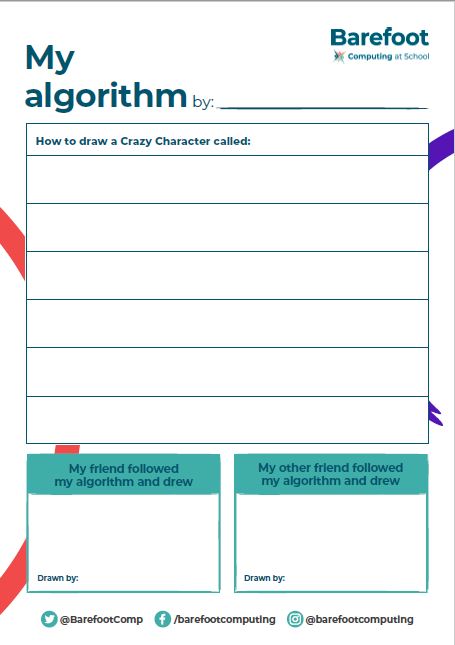 7
Example:
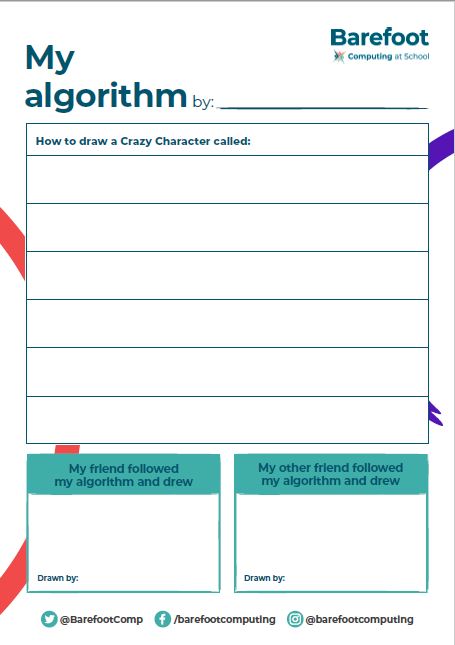 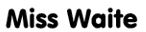 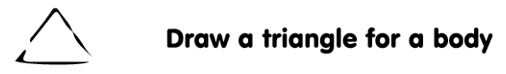 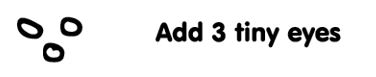 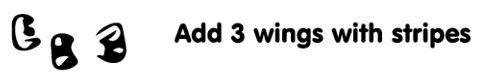 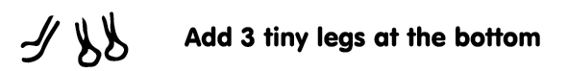 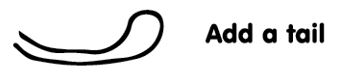 8
Example:
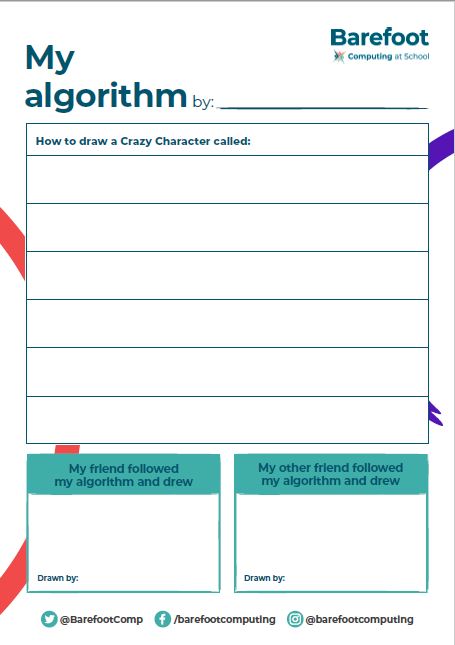 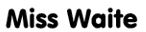 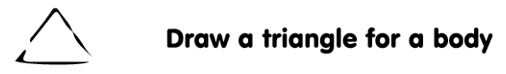 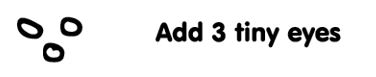 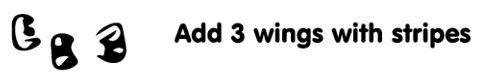 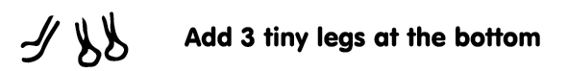 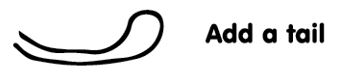 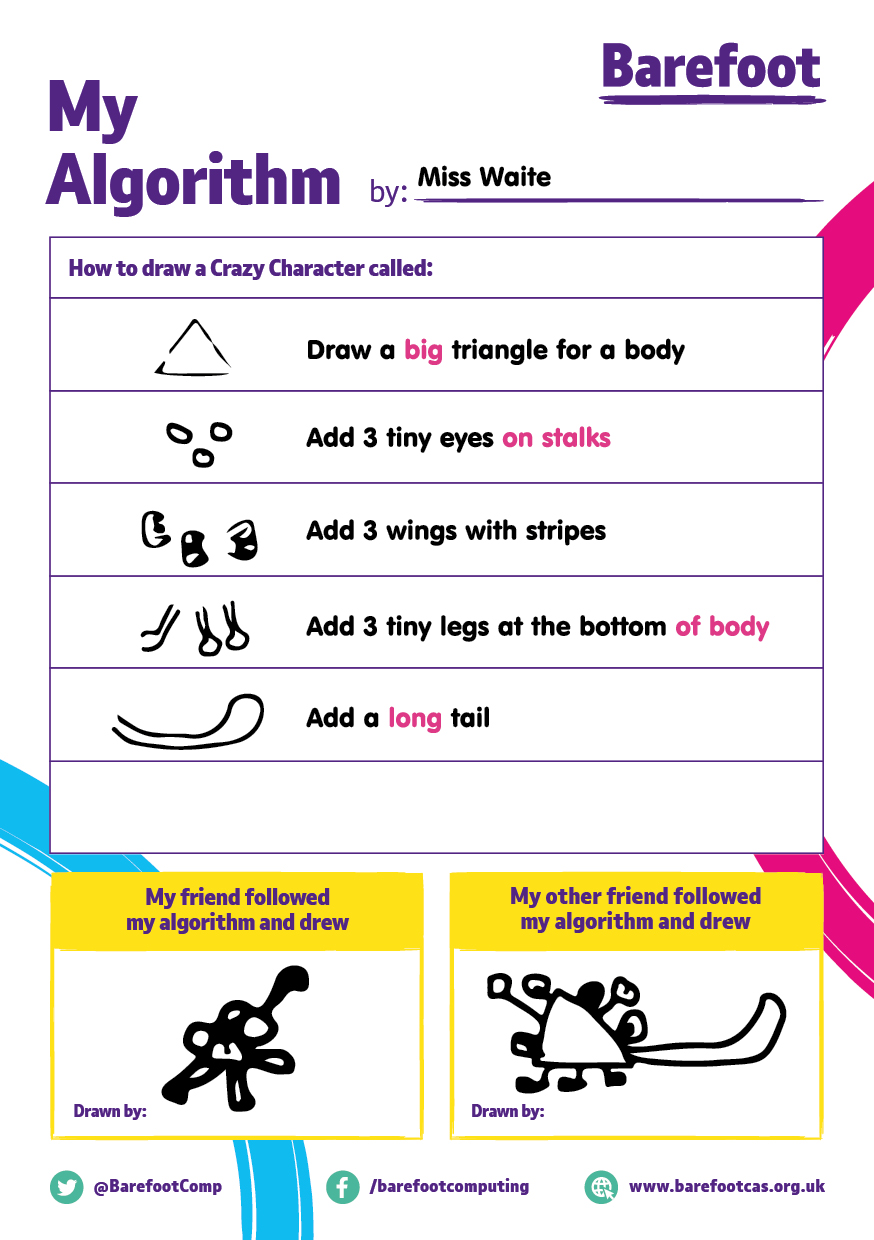 9
Example:
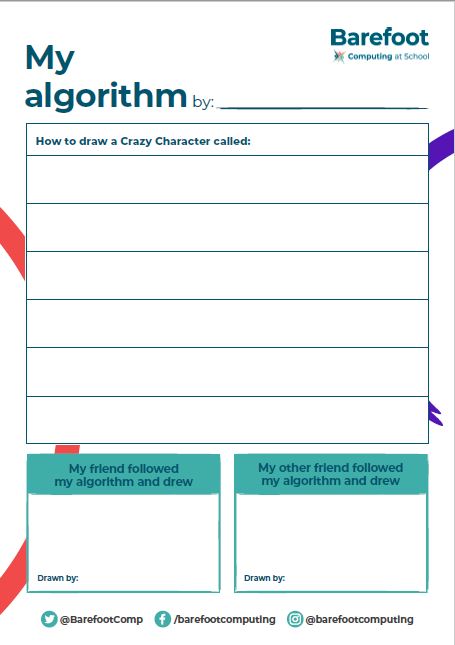 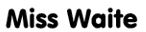 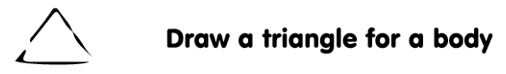 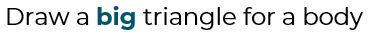 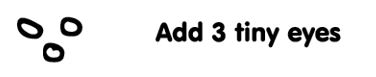 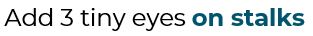 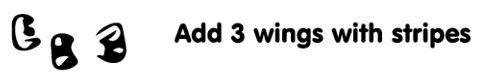 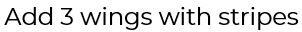 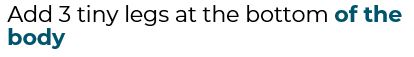 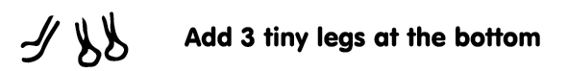 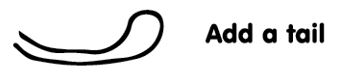 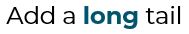 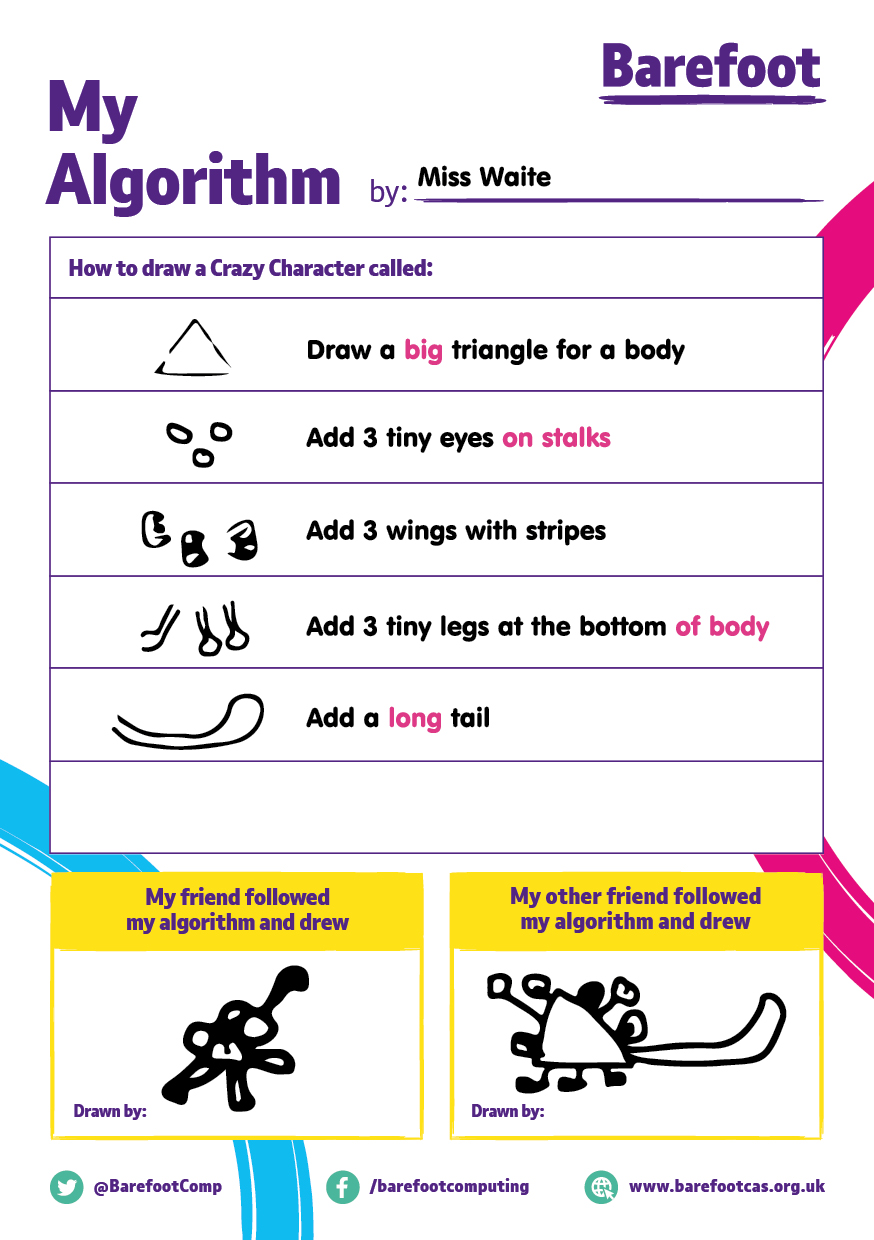 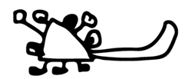 10
Example:
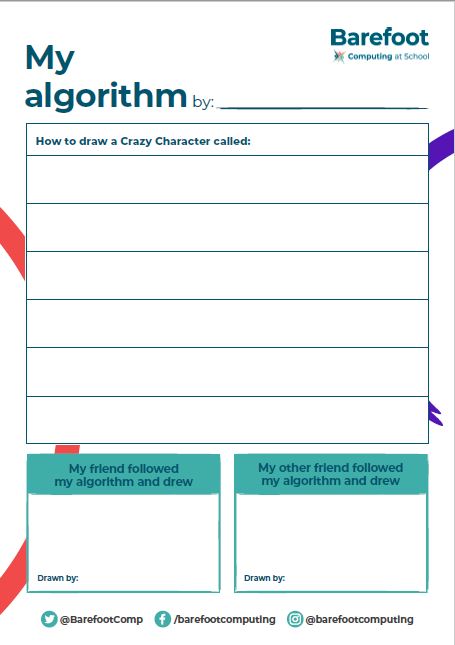 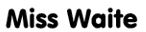 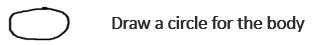 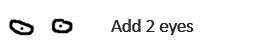 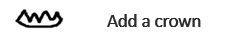 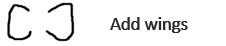 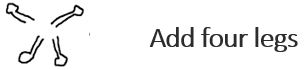 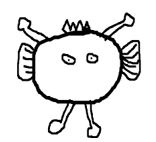 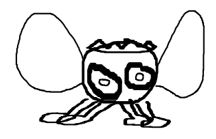 11
12